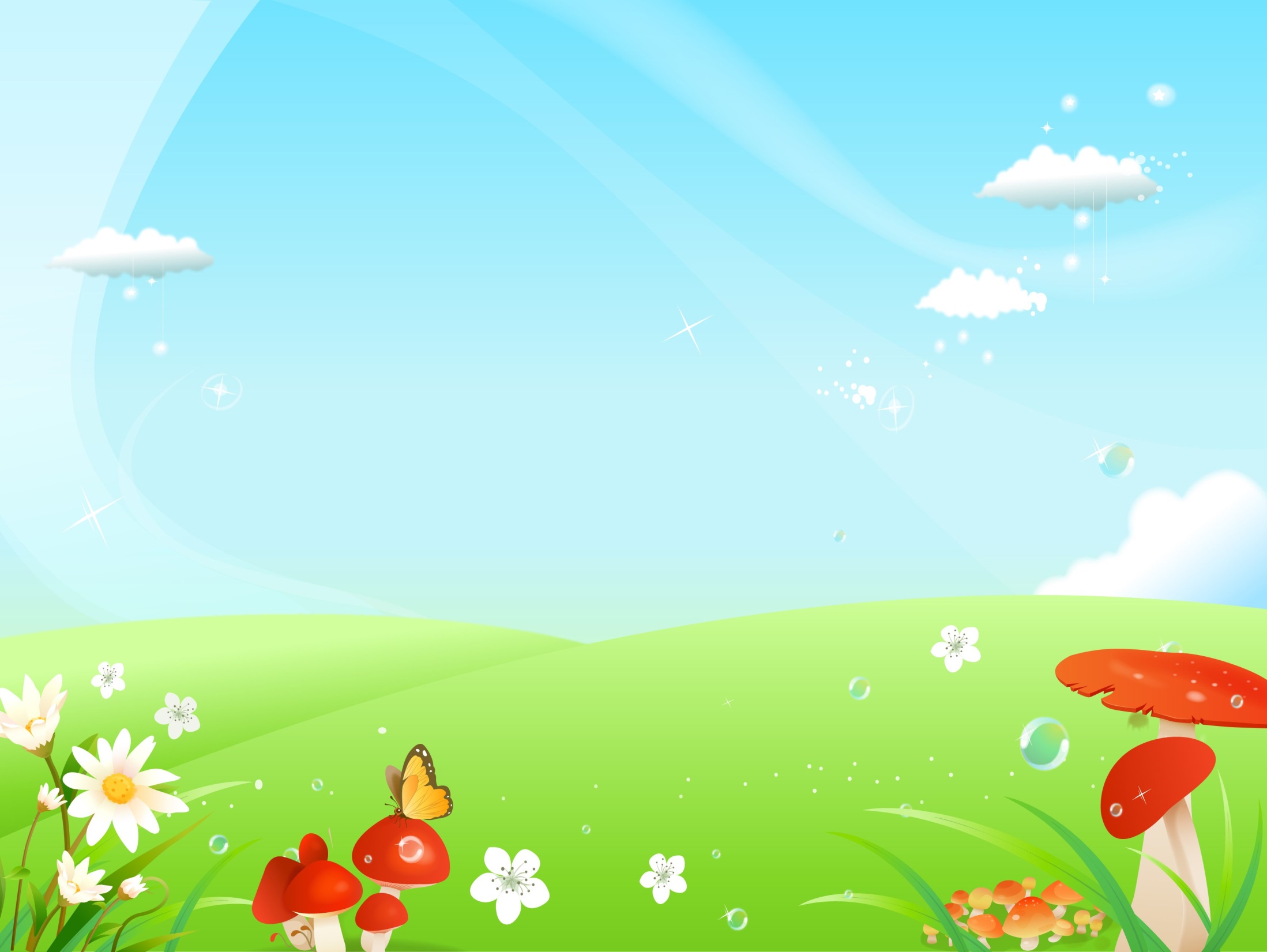 Grade 1

The theme: Hot or cold: 
                         Yes, he does /                   
                          No, he doesn’t 
 

                       Nagashybaeva A.U
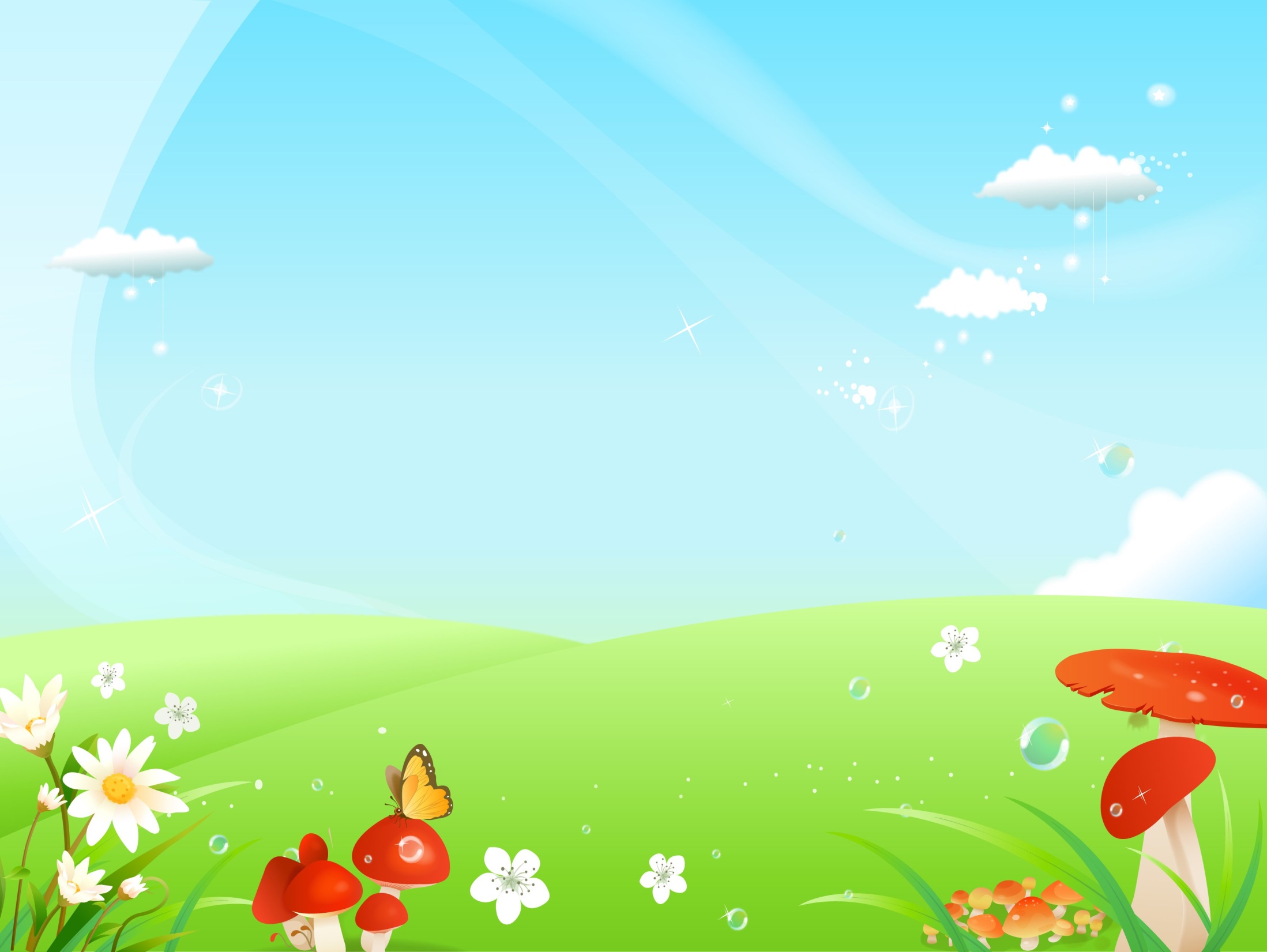 GRAMMAR    STRUCTURE
                          Yes, he does /                   
                          No, he doesn’t /
                   Language   focus
                     I am hungry
                      I am thirsty
Yes,   I  do+
No, I don’t-
You- сен
They-олар
We-біз
+Yes, he does-No, he doesn’t
He-ол-  ер баланы айтамыз
She-ол-қыз баланы  айтамыз
It-бұл- жануарларға, заттарға айтамыз
Your  -Сенің
Does she like?
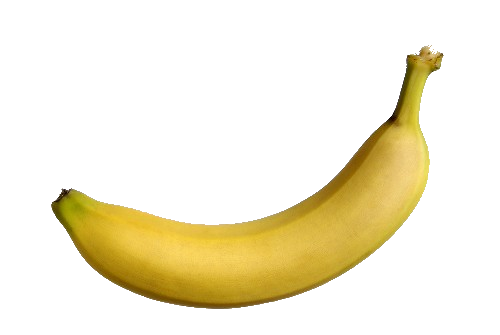 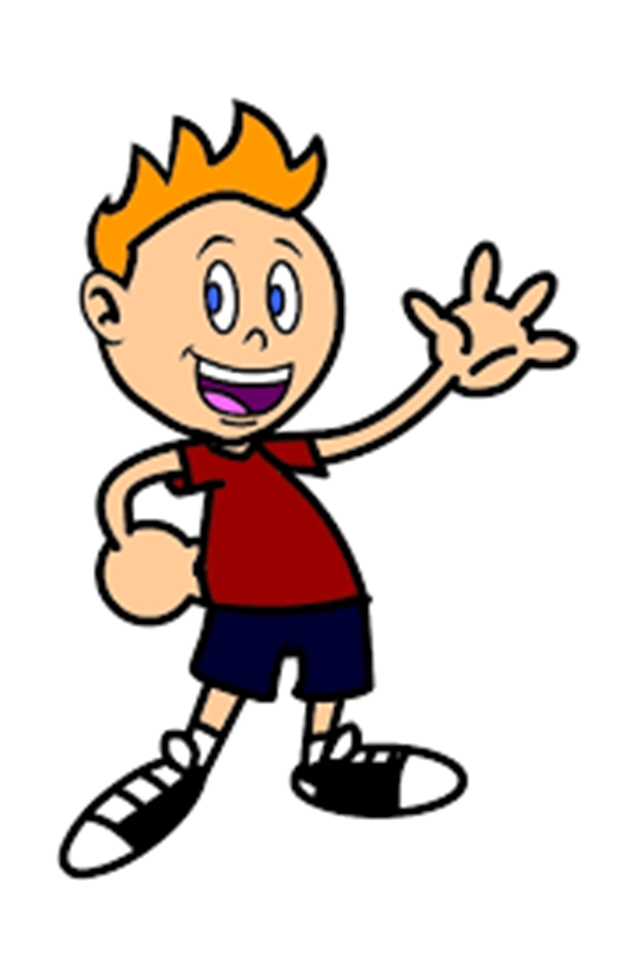 Banana
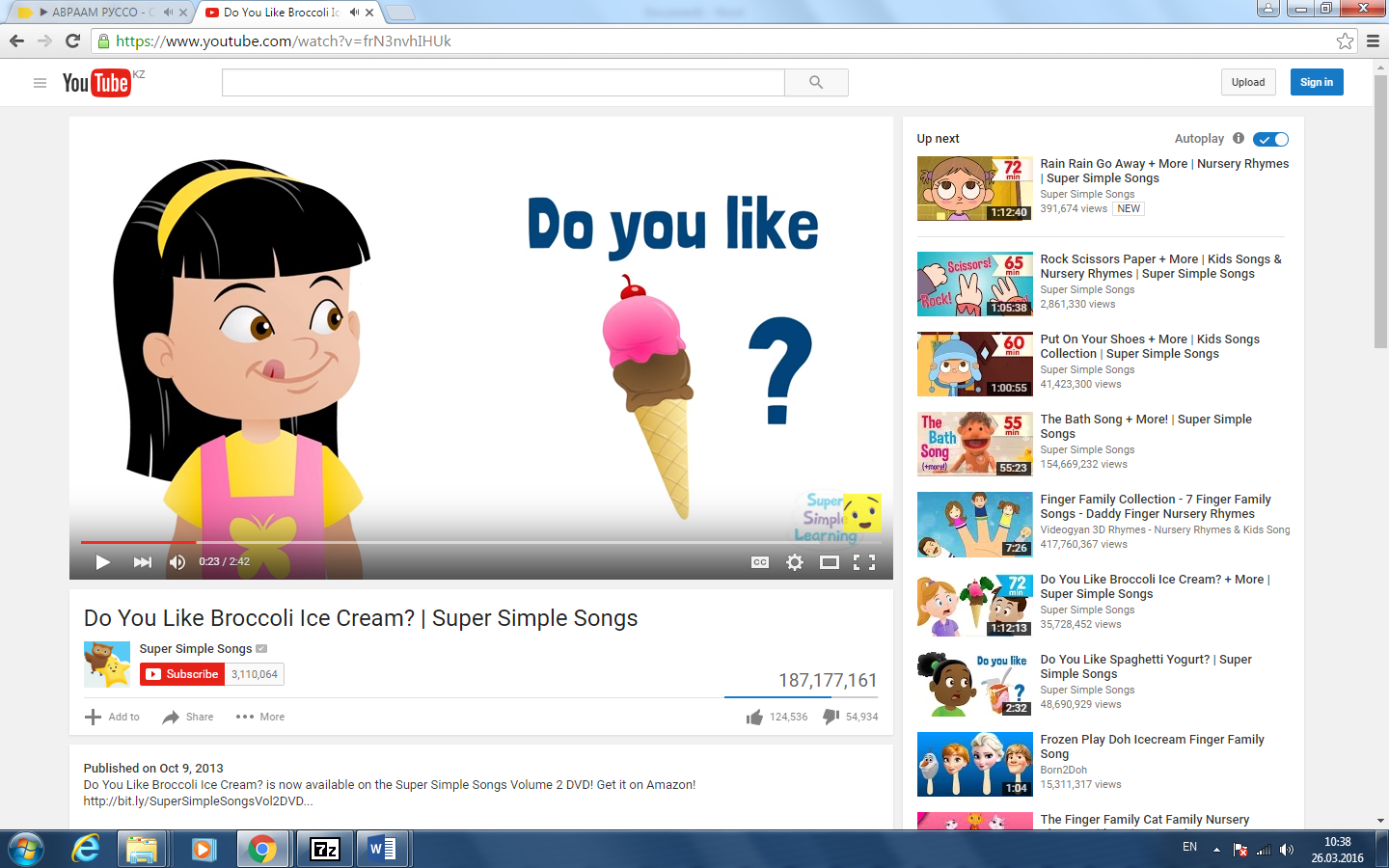 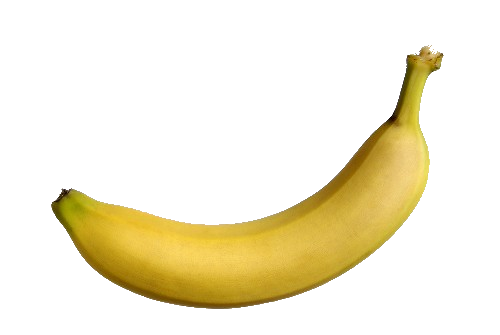 Banana
Yes, she does. It’s Yummy
Does she like?
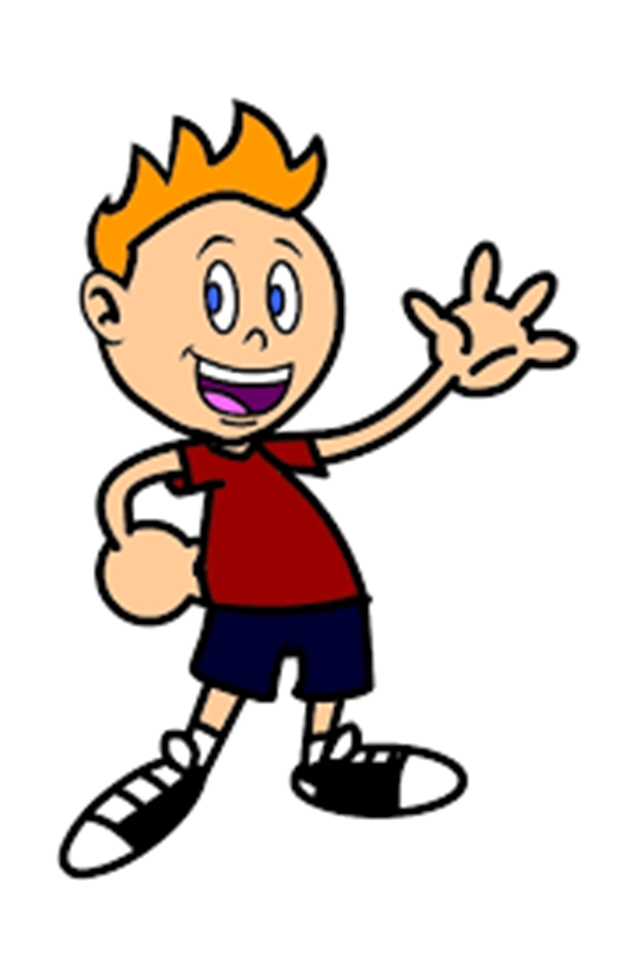 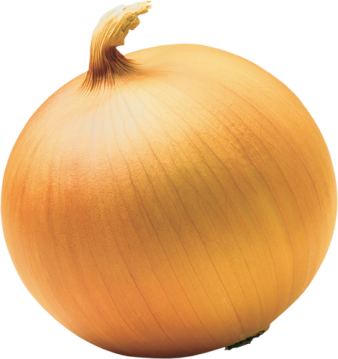 Onion
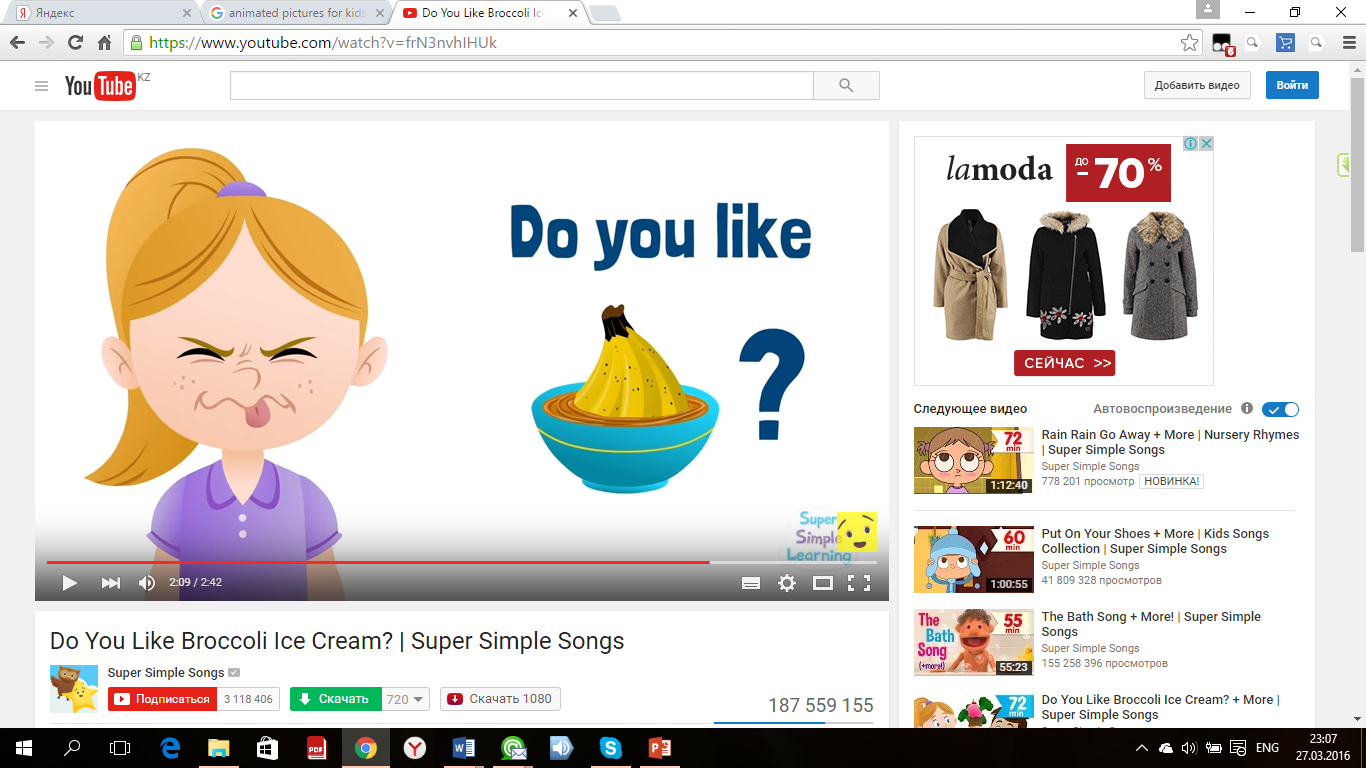 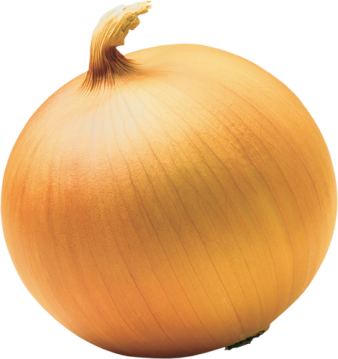 No, she doesn’t. It’s Yucky
Onion
Қосымша  ереже!!!!!
Does your mother like
milk?
Yes, she does +
My  mother likes milk
No, she doesn’t-
My mother doesn’t like milk
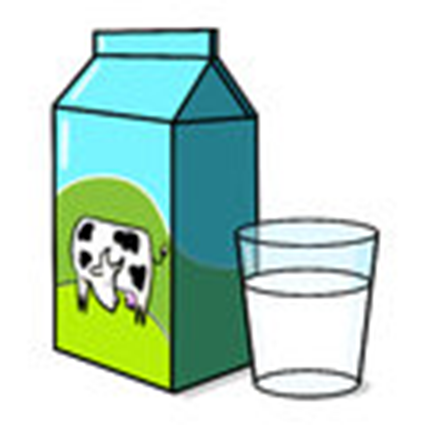 Milk
Does your father like
fish?
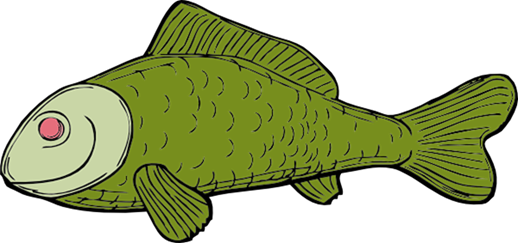 Fish
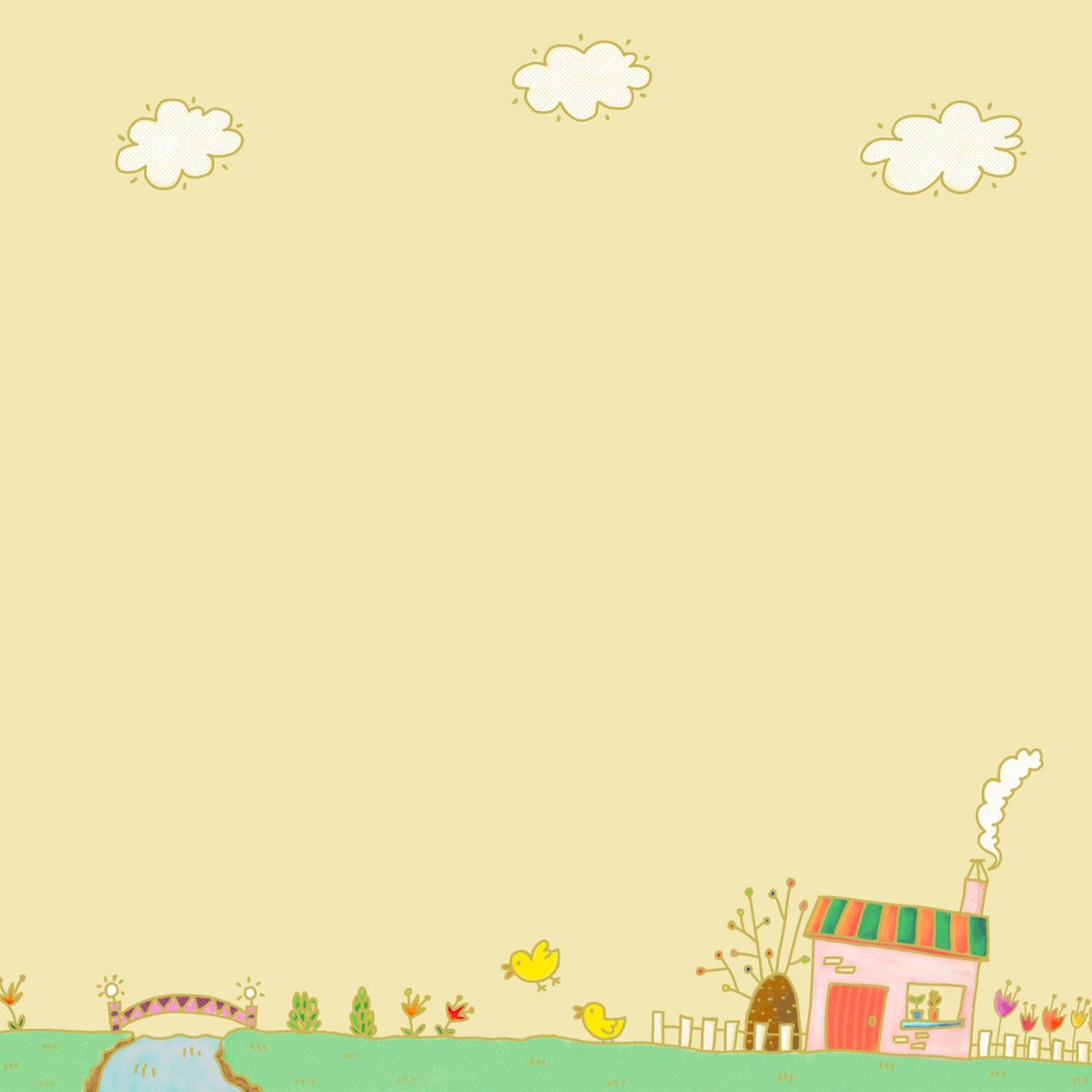 New words. Жаңа сөздер.
Hungry (хангри) – аш болу
Thirsty (сөсти) – шөлдеу
Does-даз
Doesn’t-дазнт
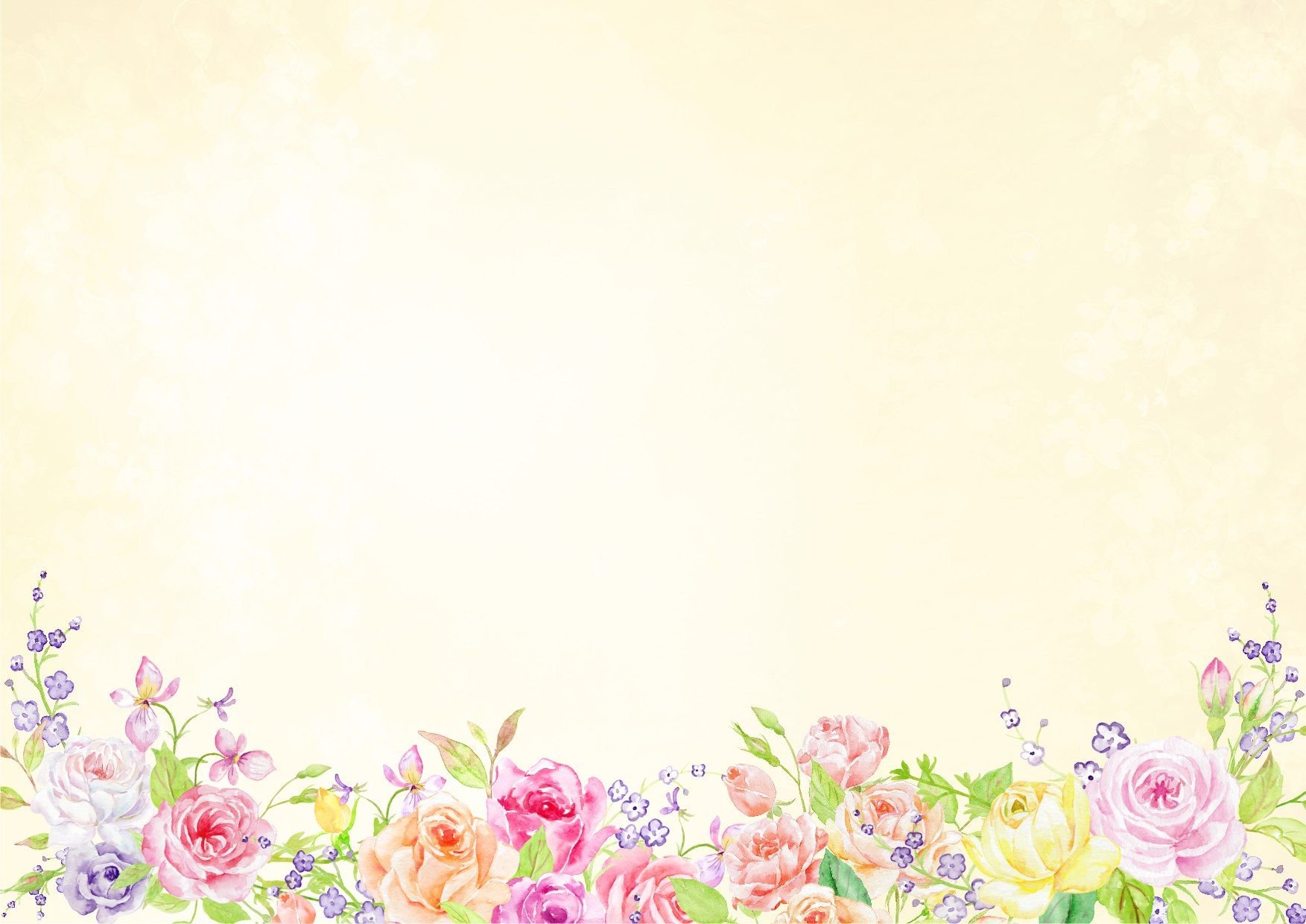 Language focus. Тілдік құрылым.
I’m hungry. Can I have some chicken? (айм хангри. Кән ай хәв сам чикен) – Менің қарным ашты. Кішкене тауық етін жесем бола ма?

I’m thirsty. Can I have some juice? (айм сөсти. Кән ай хәв сам джус) – Мен шөлдедім. Кішкене шырын ішсем бола ма?
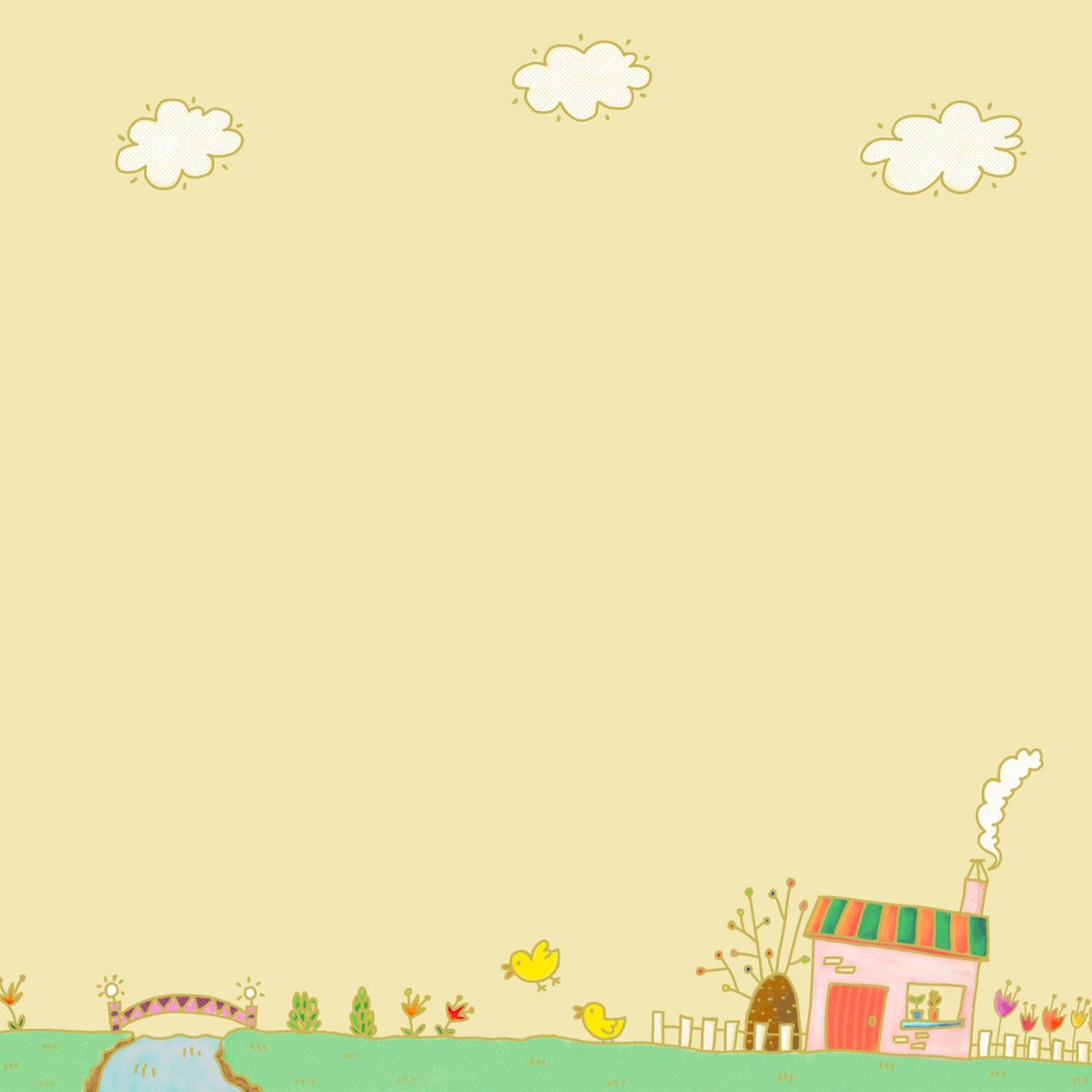 https://www.youtube.com/watch?v=Ol7dOkqxDyYT
The Song   
Task 1 Watch video and full fill the gaps with correct words
  I’m hungry!
  I’m so ____________! 
 I’m hungry!
Can I have  some chicken?
Please, please, _________.
Can I have  some _________?
I’m thirsty!  
I’m  so ____________! 
I’m thirsty!
Can I have  some juice?
Please, _________, please.
Can I have  some juice?
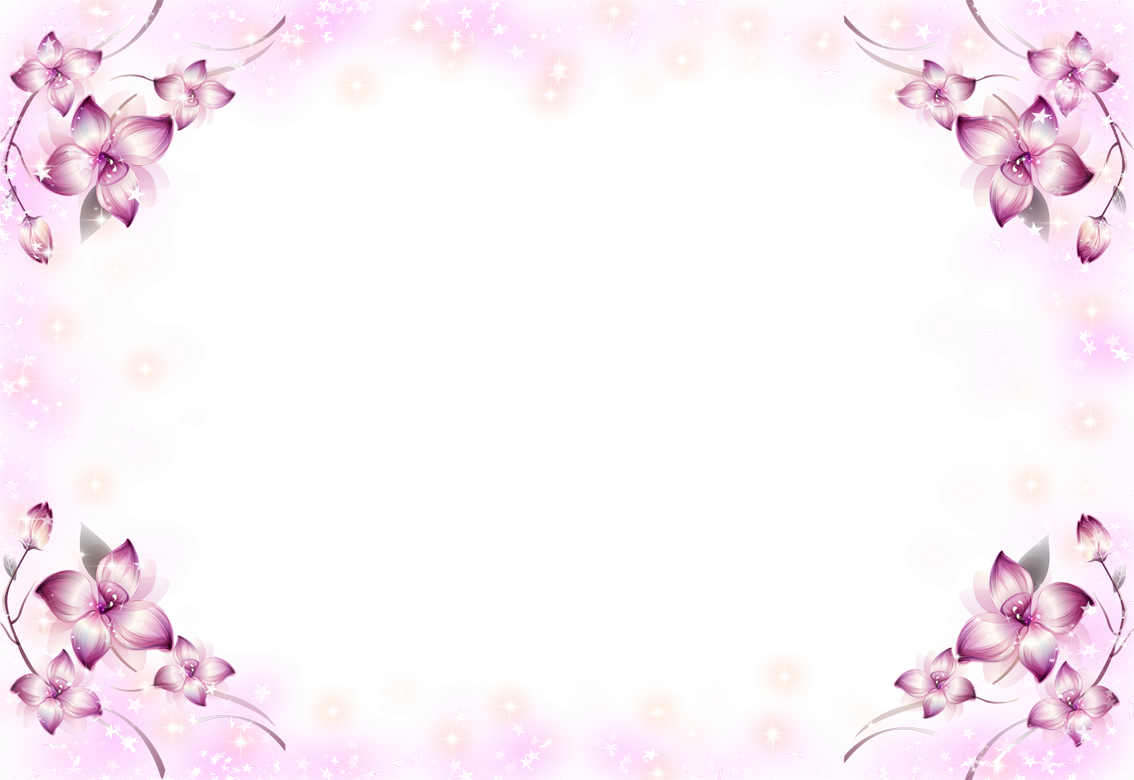 Home work.               Ex 3 p 55 AB                 The video task
To learn by heart the new words.
Жаңа сөздерді жаттау.